Šain – Selimović – TasoEkonomski fakultet Univerziteta u Sarajevu RIZICI i OSIGURANJE U BiHaktuelni izazovijučer- danas - sutra
Aranđelovac, juni 2021.
1. PREDGOVOR
Bosna i Hercegovina (BiH), njen geografski prostor i istorija, je reprezentativno mjesto za kontinuirano prisustvo svih oblika rizika i nasušna potreba za integralnim osiguranjem.
2. PLATFORMA ZA OSIGURANJE U XXI. VIJEKUinteraktivna povezanost
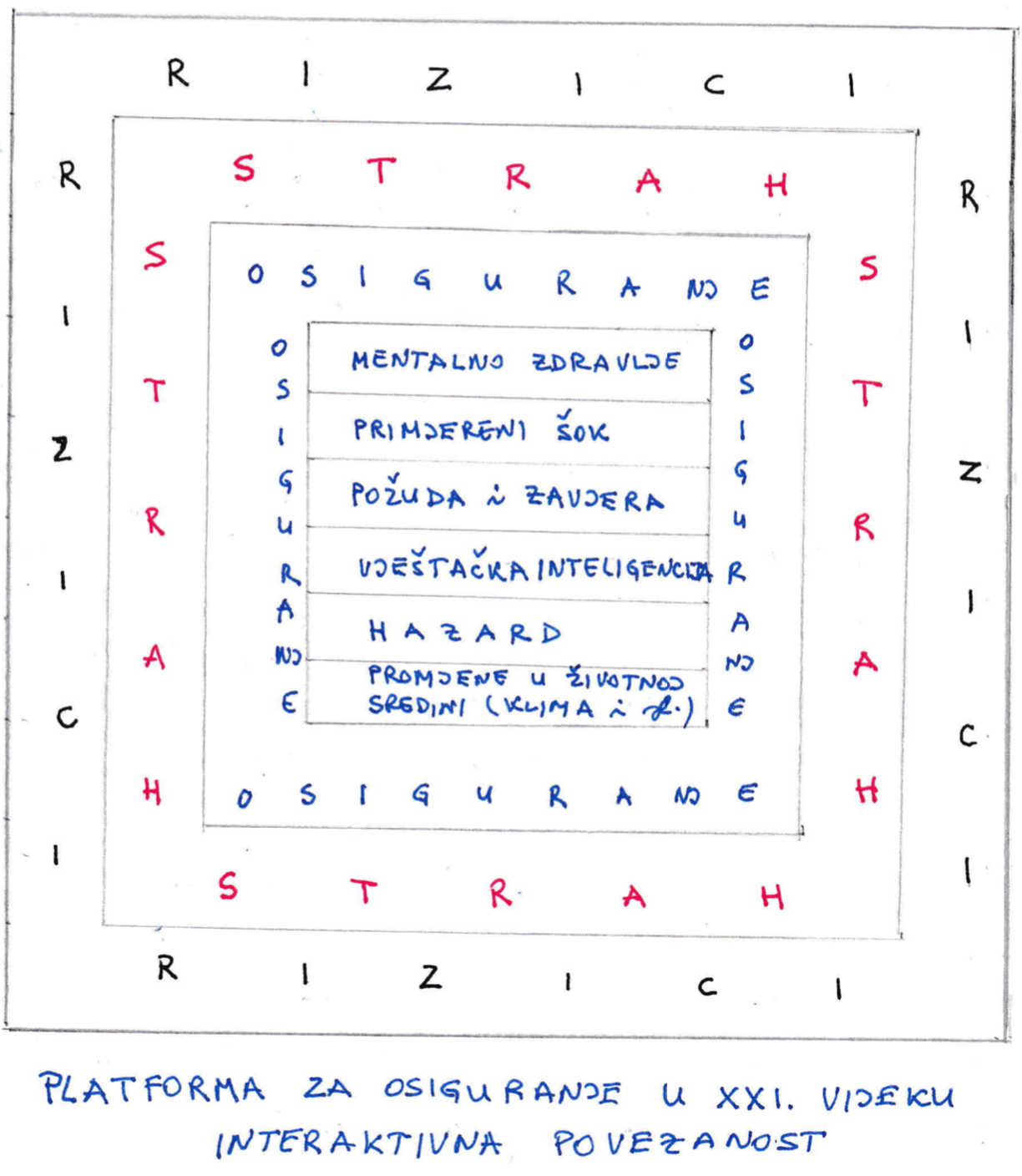 3. ODGOVORI TRŽIŠTA OSIGURANJA U BiH NA AKTUELNE IZAZOVE
Industrija osiguranja u BiH
Vlasnička struktura i vrste osiguranja kojima se bave društva za osiguranje u BiH u 2020. godini
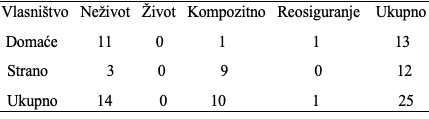 3. ODGOVORI TRŽIŠTA OSIGURANJA U BiH NA AKTUELNE IZAZOVE
Premija u BiH i njenim entitetima u 2019. i 2020. godine u hiljada eura
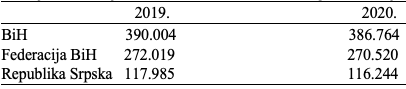 3. ODGOVORI TRŽIŠTA OSIGURANJA U BiH NA AKTUELNE IZAZOVE
Uporedni pokazatelji za zemlje EU, regije i BiH u 2019. godini
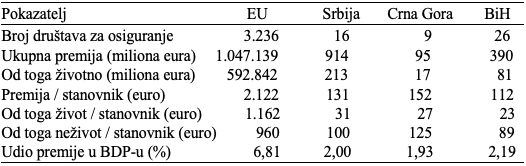 3. ODGOVORI TRŽIŠTA OSIGURANJA U BiH NA AKTUELNE IZAZOVE
Struktura sektora finansijskih usluga u BiH u 2019. i 2020. godini
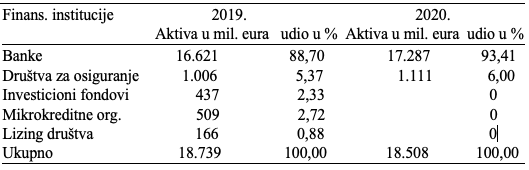 4. FINANSIJSKI MENADŽMENT U OSIGURANJU
Tri dijela jedne cjeline:
1/3 - priliv novca po osnovu premije
2/3 – plasiranje privremeno slobodnih novčanih sredstava
3/3 – isplata osigurane sume i štete
4. FINANSIJSKI MENADŽMENT U OSIGURANJU
Struktura ulaganja tehničkih rezervi neživotnih osiguranja u Republici Srpskoj (2019/2020) :

Oročeni depoziti                 cca 30%
Hartije od vrijednosti         cca 27%
Nekretnine                         cca 26%
Zajmovi                              cca   6%
Ostalo                                 cca  11%
4. FINANSIJSKI MENADŽMENT U OSIGURANJU
Struktura ulaganja matematičke rezerve životnih osiguranja  u Republici Srpskoj (2019/2020):

Hartije od vrijednosti      cca 90%
Oročeni depoziti              cca  7%
Ostalo                             cca   3%
4. FINANSIJSKI MENADŽMENT U OSIGURANJU
Struktura ulaganja u Federaciji BiH (2019/2020):

	(a) Tehničkih rezervi (cca): depoziti 37%, nekretnine 30%, gotovina 6% , ostalo 27%
	(b) Matematička rezerva (cca): depoziti 55%, obveznice 36%, ostalo 9%
	(c) Garantni fond (cca): depoziti 30%, nekretnine  18%, gotovina 10%, dionice 8%, 		ostalo 34%
5. UMJESTO ZAKLJUČKA
Svijest i znanje o mjestu i ulozi osiguranja u BiH kod kreiranja i realizacije ekonomske politike je neadekvatno saglasno savremenim svjetskim trendovima
Politika negativno utiče na razvoj industrije osiguranja u BiH
Društva za osiguranje sa stranim vlasništvom dominiraju na tržištu BiH po svim parametrima
Stepen finansijske pismenosti fizičkih i pravnih lica vezan za djelatnost osiguranja je izrazito nedovoljan
HVALA NA PAŽNJI!





(zeljko.sain@efsa.unsa.ba)